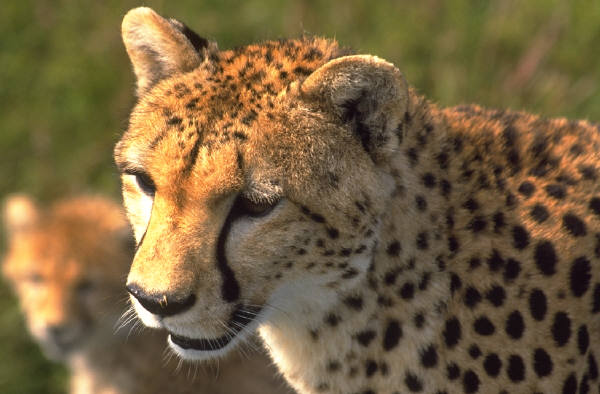 Cheetahs
By: Anna Reed
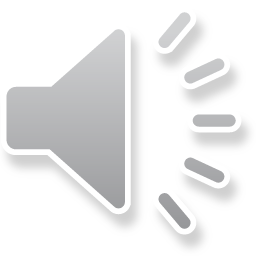 Body
Cheetahs are wild cats with long legs. 
They can be up to seven feet long.
There yellow or tan fur is covered with spots.
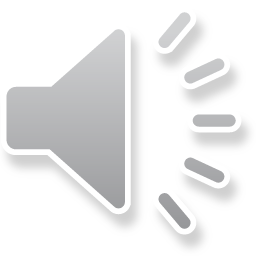 Habitats
Most cheetahs live in Africa.
A few cheetahs live in Asia.
Cheetahs roam grassy areas called savannas.
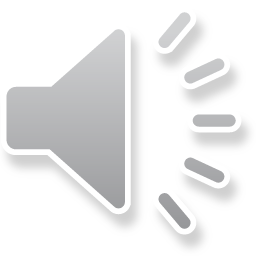 Food
Cheetahs are the fastest land animals.
They can run 70 miles per hour.
There speed helps them catch antelopes to eat.
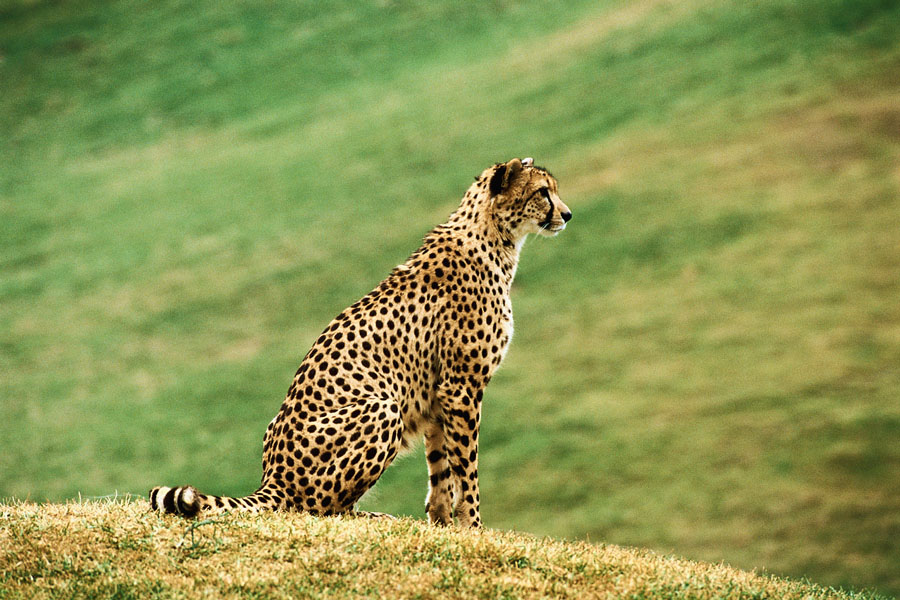 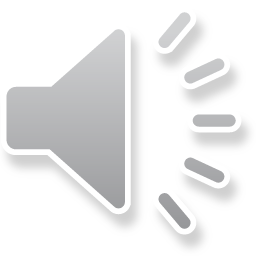 Life Cycle
Female cheetahs can give birth to three to five cubs at a time.
Cubs are young cheetahs.
In the wild cheetahs live about ten to twelve years.
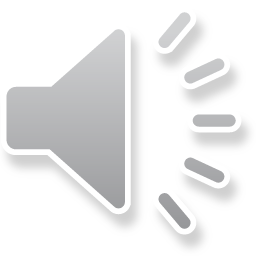 Fun Facts
Female cheetahs chirp to call there cubs.
Cheetah hunt during the day.
Black stripes near the eyes protects them from sun light.
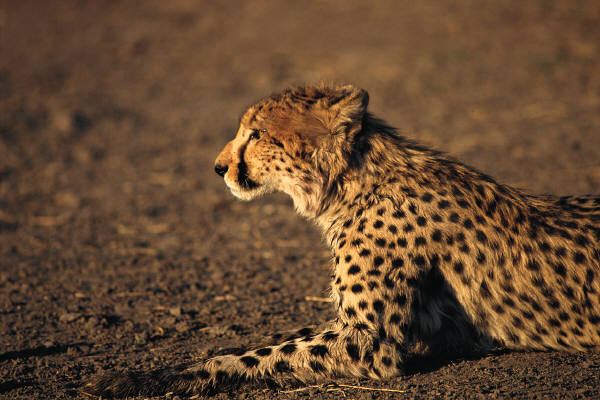 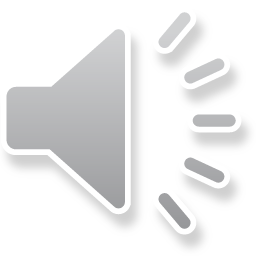 Reference Page
http://www.pebblego.com/content/animals/pgo_player.php
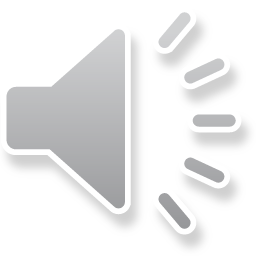